Упражнение в правописании окончаний имён существительных в творительном падеже.
Урок  русского языка   
4 класса 
УМК «Школа России» 
Учебник В.П. Канакина
Гилева Наталия Владимировна 
учитель начальных классов
 МКОУ «Перегрёбинская СОШ №1»
с. Перегрёбное 
Октябрьский район 
Тюменская область
Проверка домашнего задания
Назовите падежные окончания имен существительных в творительном  падеже 1, 2, 3 склонения ?
Докажи, что имена сущ. 
в творительном падеже:  интересуюсь игрой, пошёл за другом, спрятался за печью
Проверка 
		В центре Москвы есть театр зверей на улице Дурова. Сегодня здесь премьера. В жёлтом костюме выходит на арену клоун Фунтик. Собака Рыжик показывает на карте Чёрное море. Морская свинка Пушок крутит колесо.
Письмо  под диктовку.
ш, щ, ж, ч, ц
Прочитай предложение, определи окончания:
За рощ(е,о)й зеркалом лежит широкий пруд с чистой водиц(е,о)й 
 и песчаным пляж(е,о)м.
Работа в парах.
Дачей, ежом, ландышем, плащом, улицей, огурцом
План исследования 
Определи падеж имен сущ. 
 Выдели основу и окончание. 
Определить, какой согласный стоит на конце основы, подчеркнуть его.
Поставить ударение в словах 
Посмотреть , какая буква стоит в окончании на месте ударного  звука.
Посмотреть , какая буква стоит в окончании на месте безударного  звука.
Сделай вывод.
Упр. 222  

Работа в группах 
1 группа   1 столбик слов
2 группа   2 столбик слов
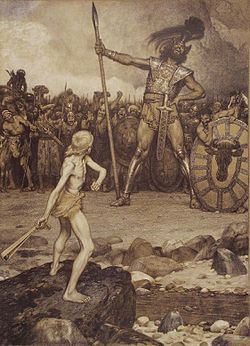 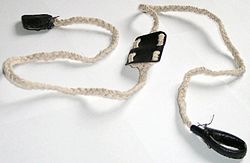 Праща
Упр. 223 выполни самостоятельно 
Упр. 224 
работа по вариантам 
I вариант – 1-3 предложение 
II вариант 4-6 предложение
Работа по карточкам.
С бага…м,  перед дач…й, с товарищ…м, под крыш…й, перед смерч…м, с продавц…м, перед столиц…й, между околиц…й и улиц…й, с борщ…м, с чертеж…м, за гостиниц…й.
На уроке я узнал…..
Я научился …..
Мне было трудно…. 
Мне было легко….
Спасибо за работу 
Д/з. упр. 225  рабочая тетрадь  стр. 64
Источники: 
Т.С. Ситникова, И.Ф. Яценко «Поурочные разработки по русскому языку» 4 класс М.: «Вако» 2014.-496с. (В помощь школьному учителю)
В.П. Канакина, В.Г. Горецкий «Русский язык» учебник М.: «Просвещение» 2014 
3. Автор шаблона: Ранько Елена Алексеевна 
учитель начальных классов  
МАОУ лицей №21
  г. Иваново Сайт: http://elenaranko.ucoz.ru/   
4. Картинки «Праща» сайт «Википедия. Праща»